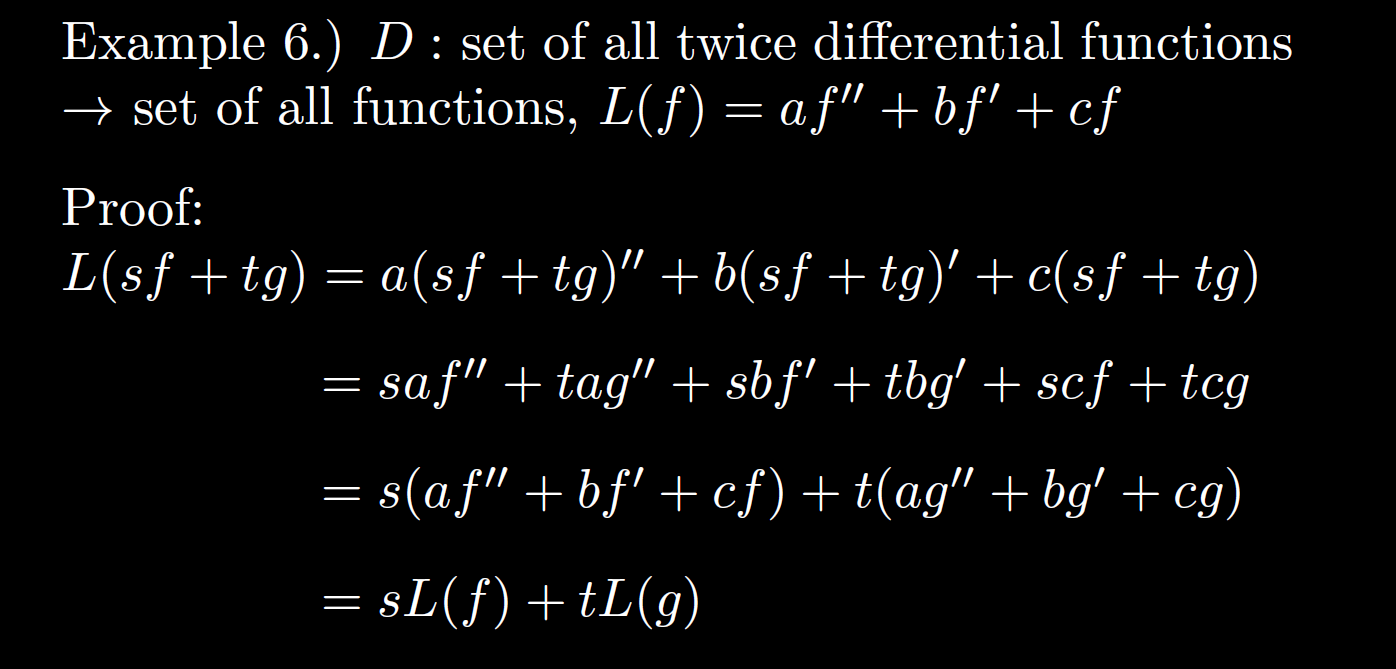 Office hours after class MWF.  Zoom link available on ICON.  

Tuesday office hours this week 1:30 – 2:25pm (will send zoom link.

You might get video quiz replacement points by 
answering/asking questions via chat (if I can get python script to work).

LS and video quizzes will be graded based on “effort” with most earning 100%.  One type of effort might be to answer/asking questions via chat.
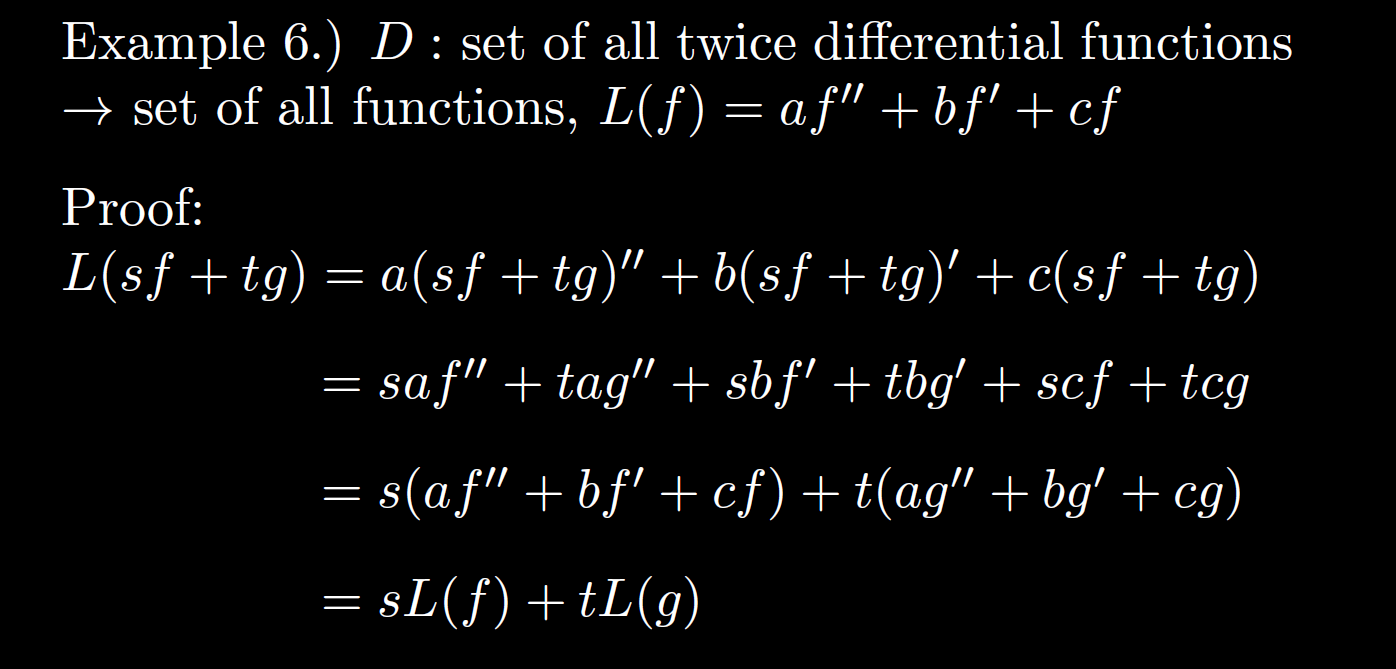 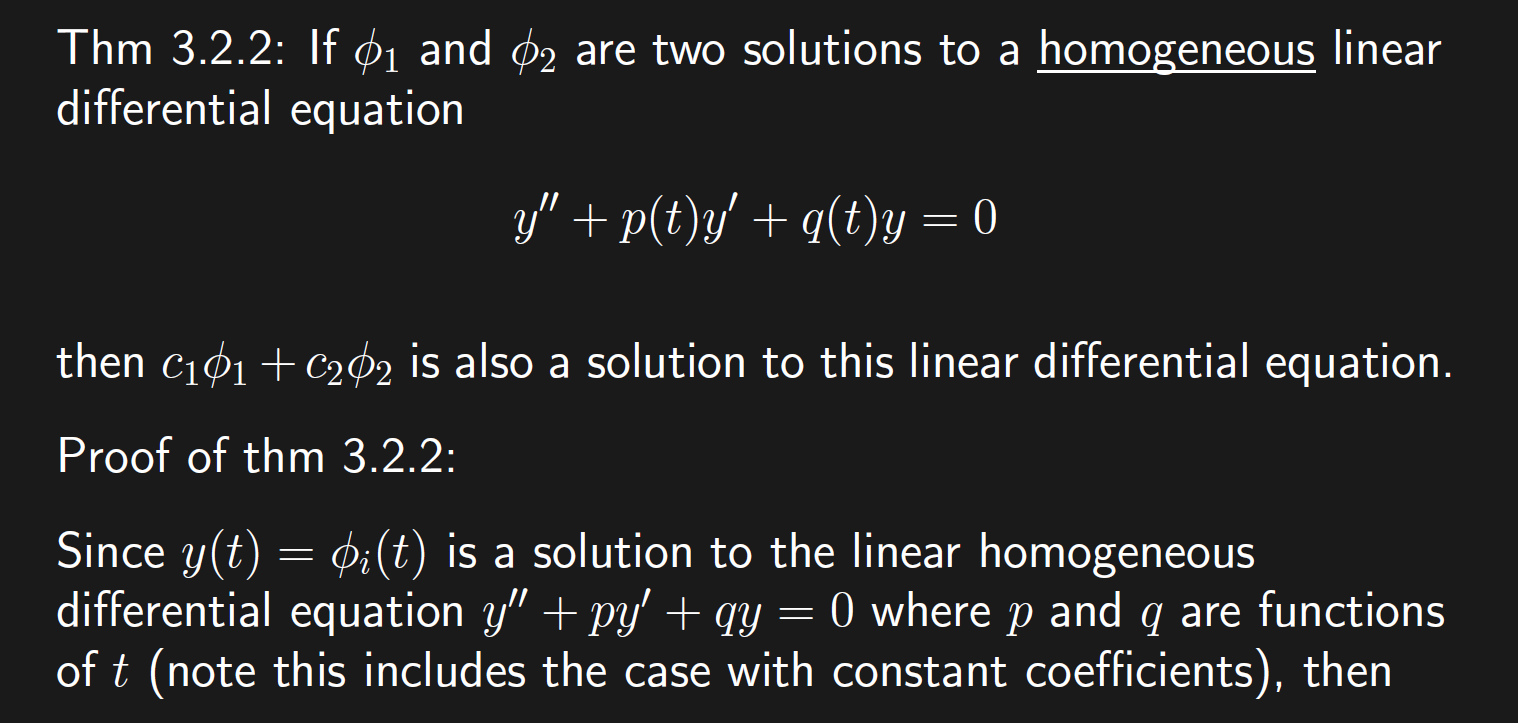 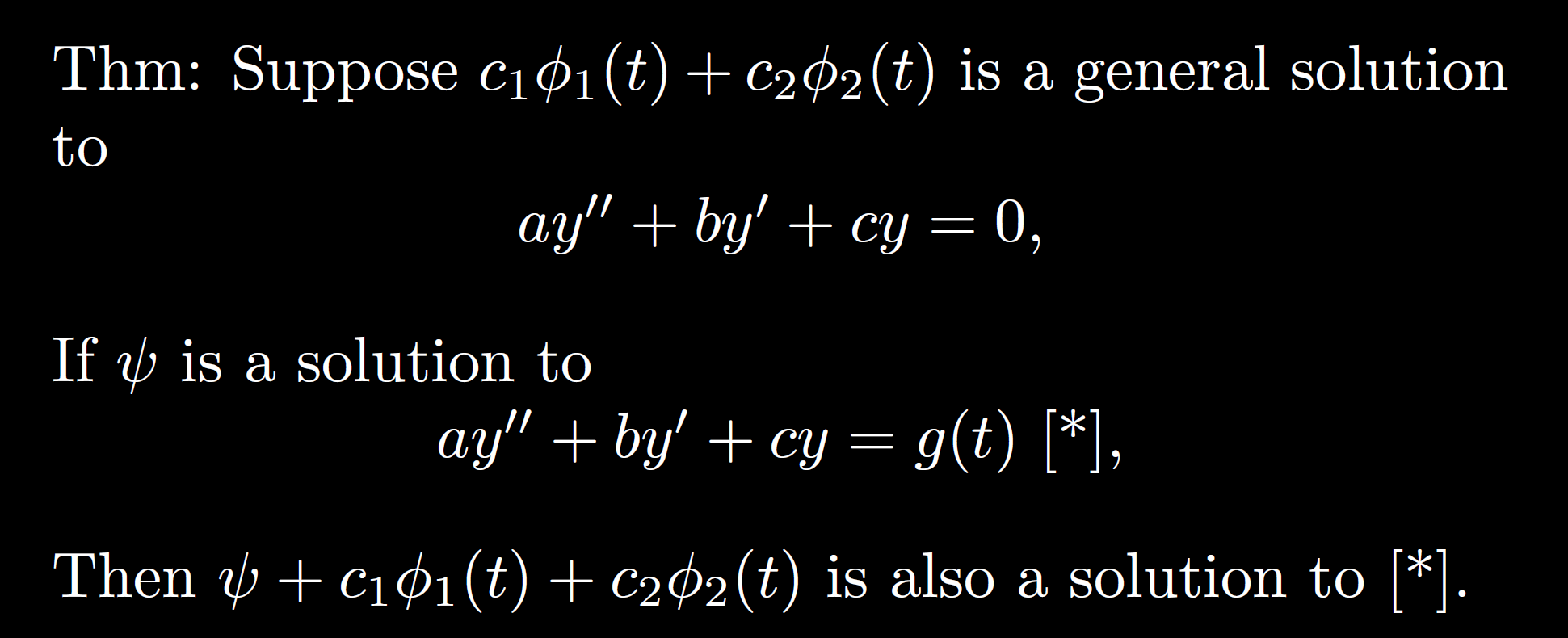 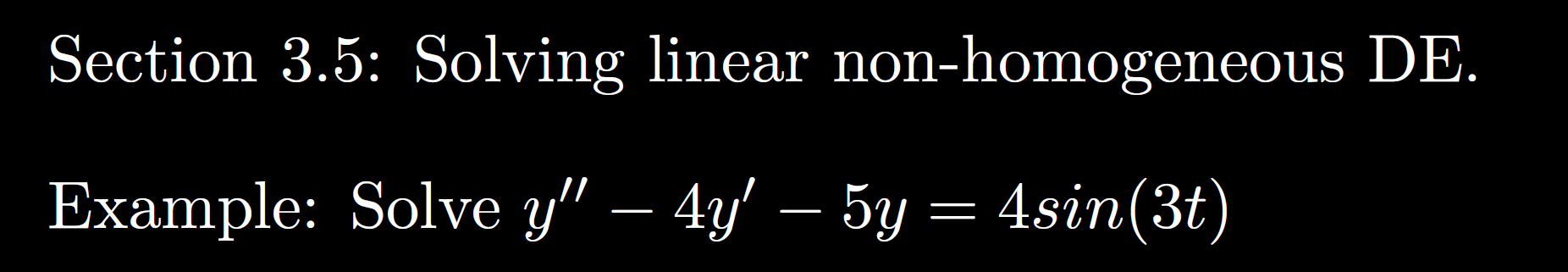 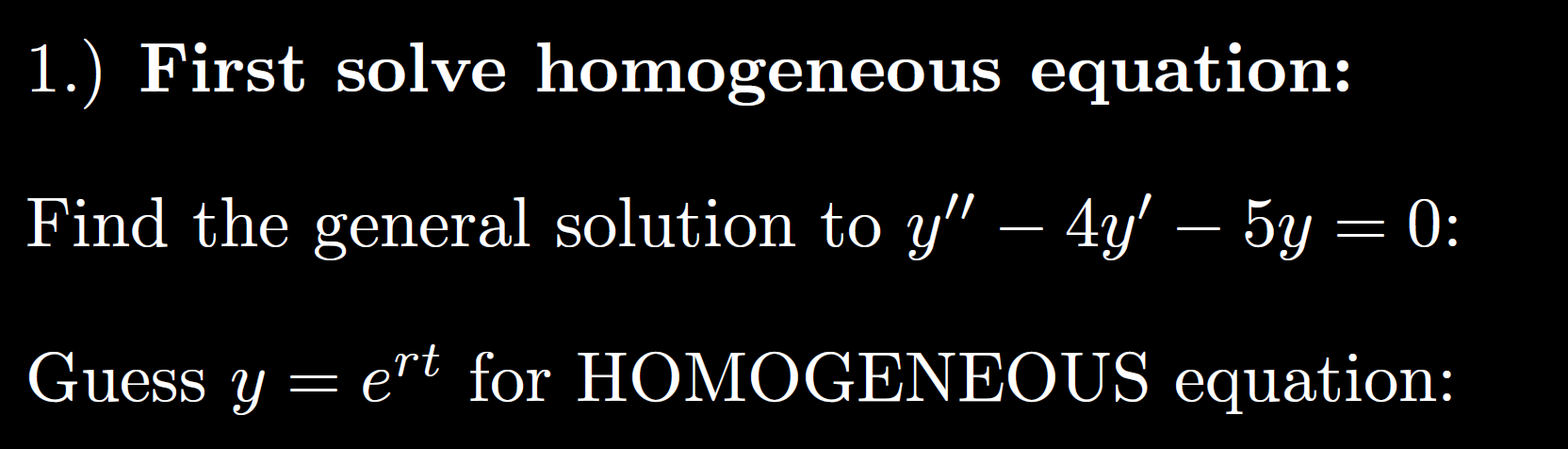 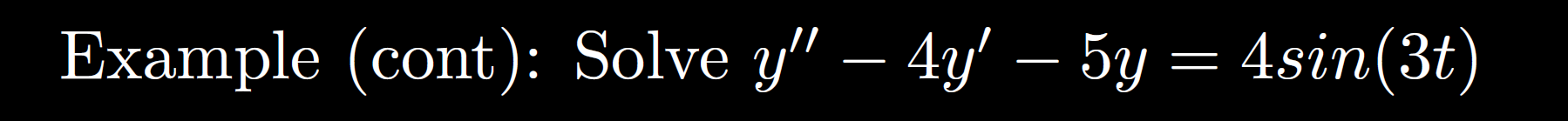 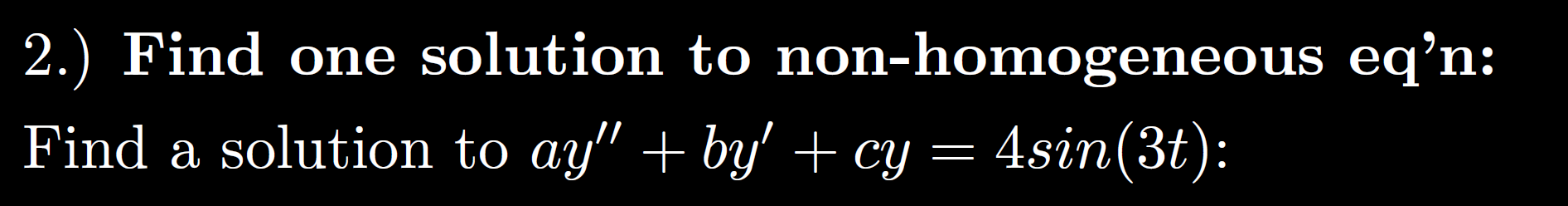 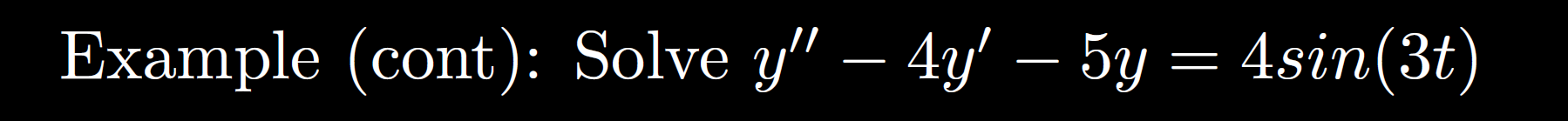 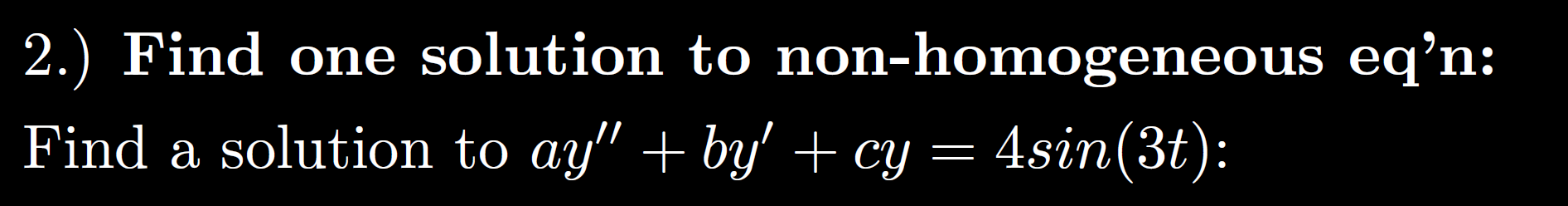 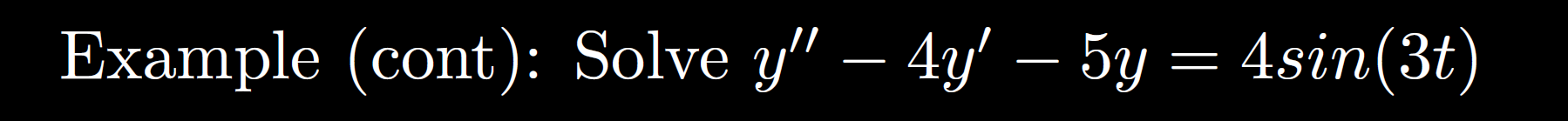 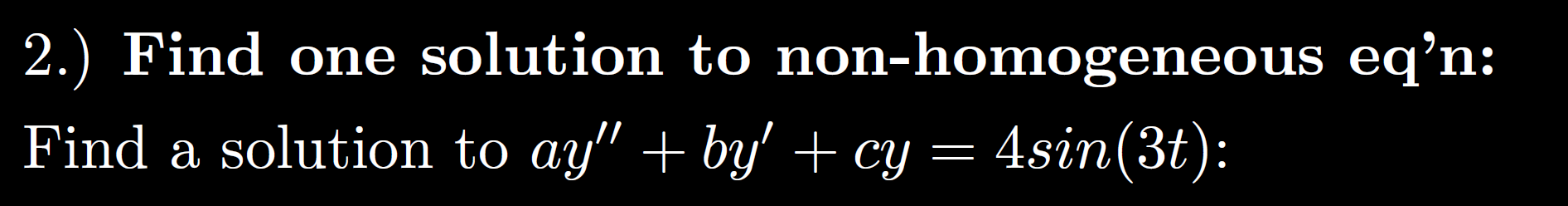 Possible exam question:  Explain why y = Asin(3t) is a “bad” guess.  

For partial credit, plug in.
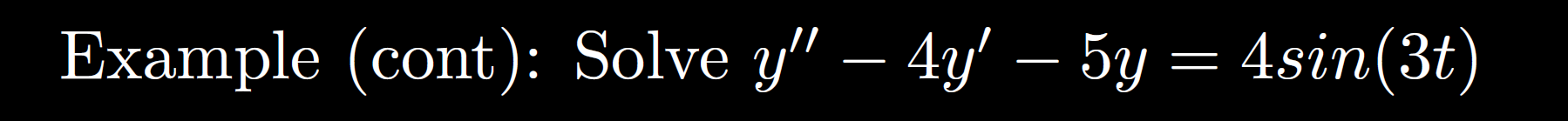 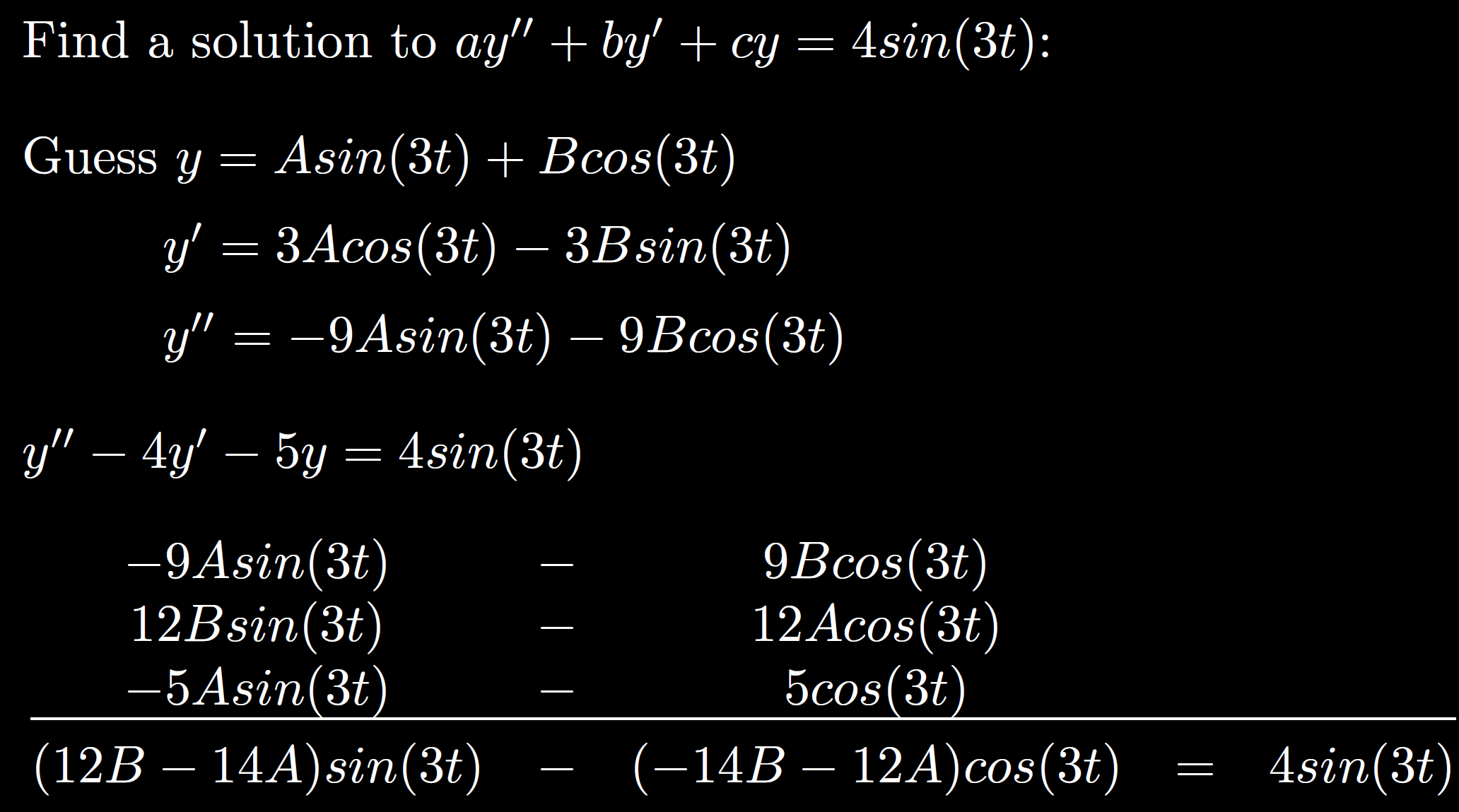 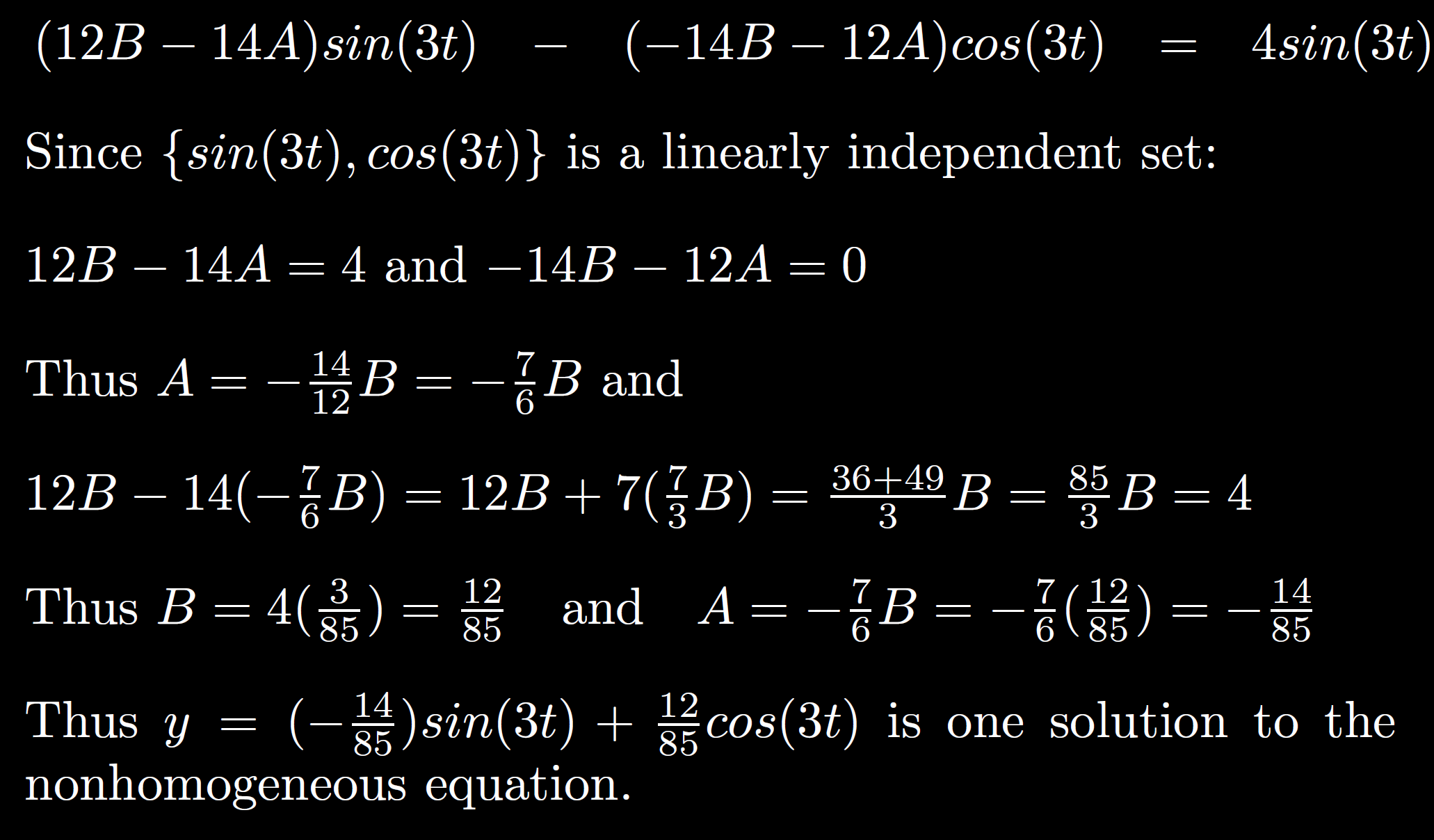 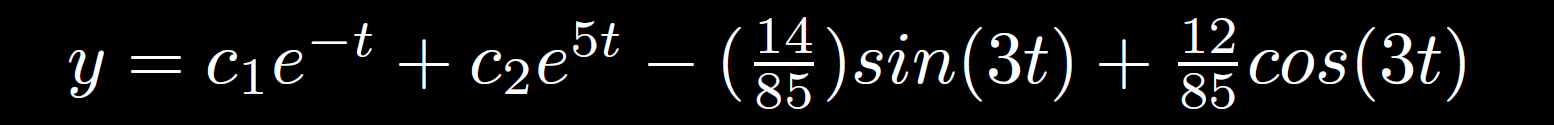 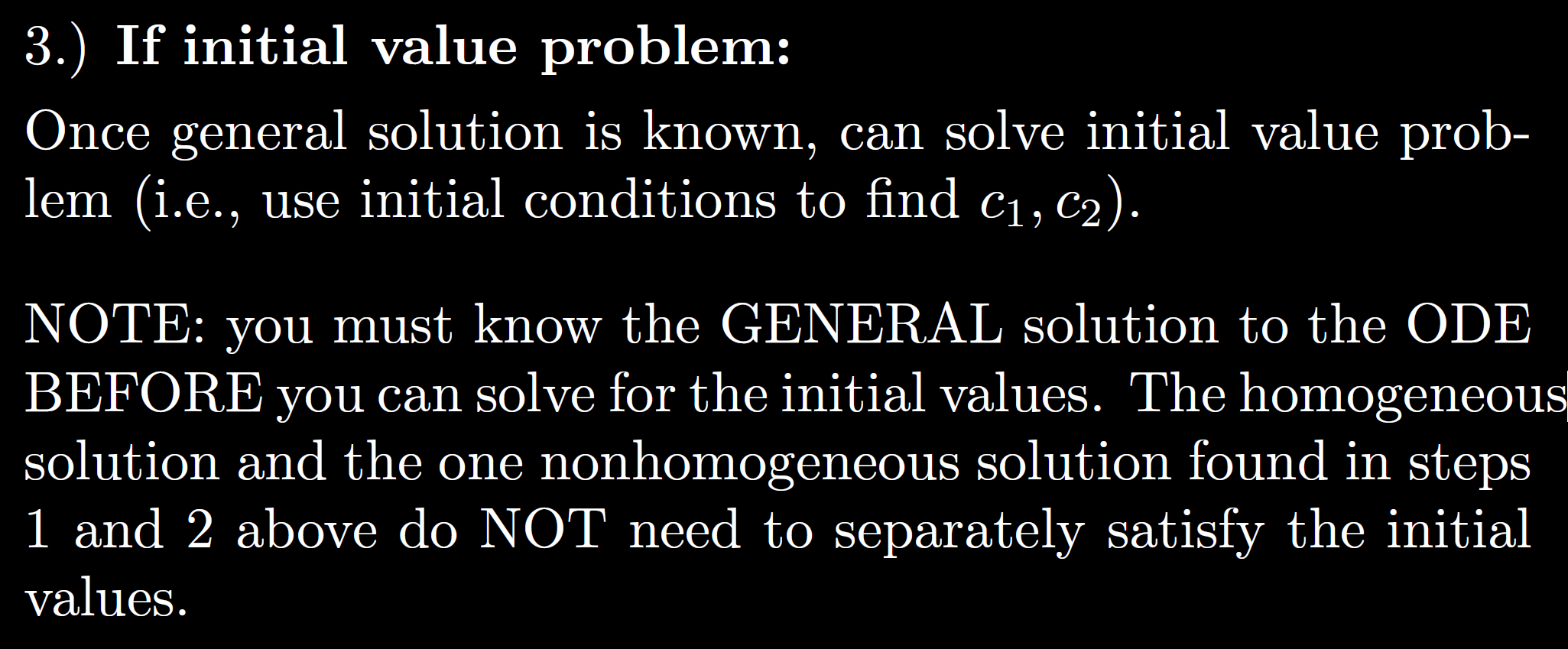 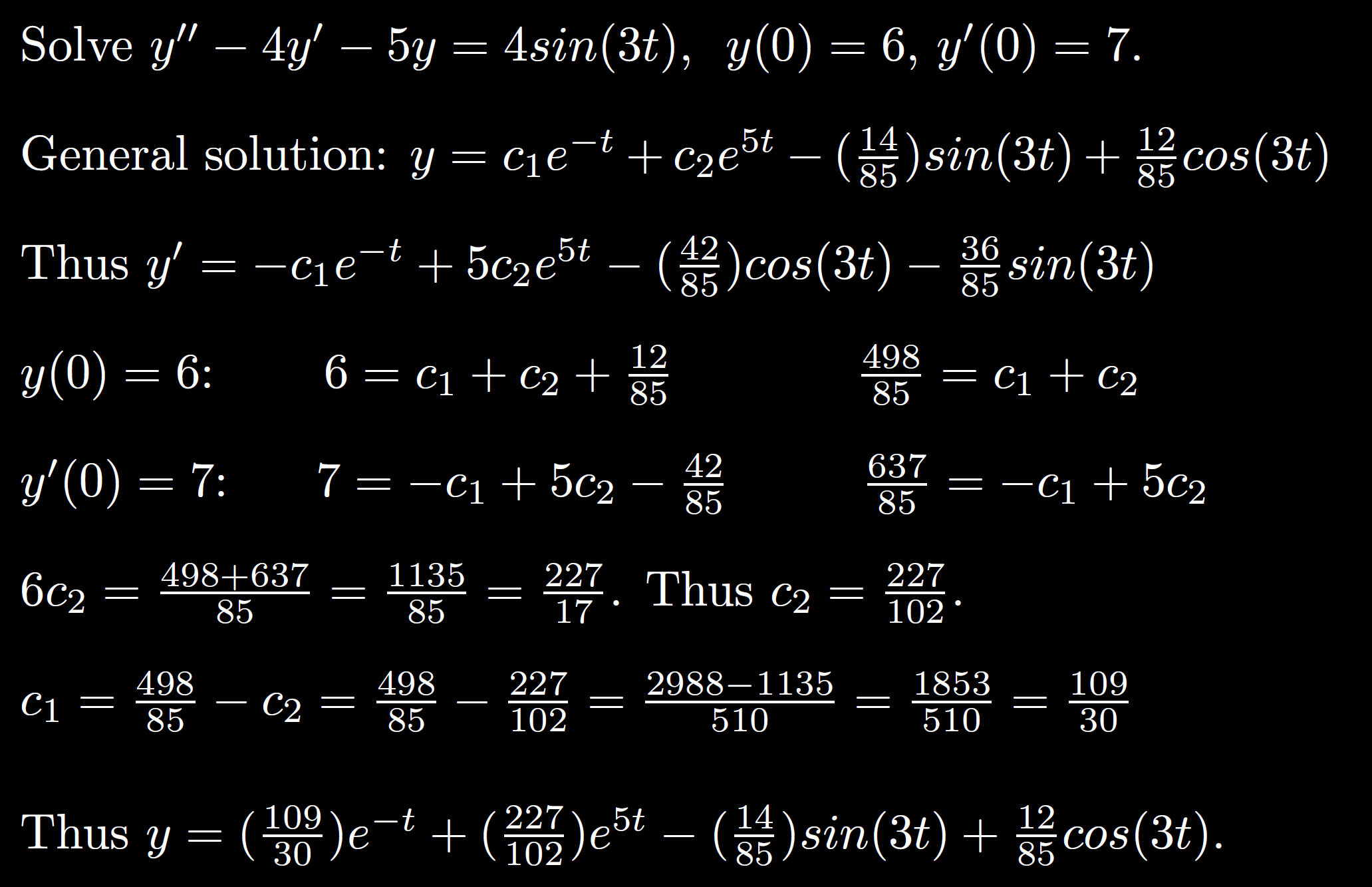 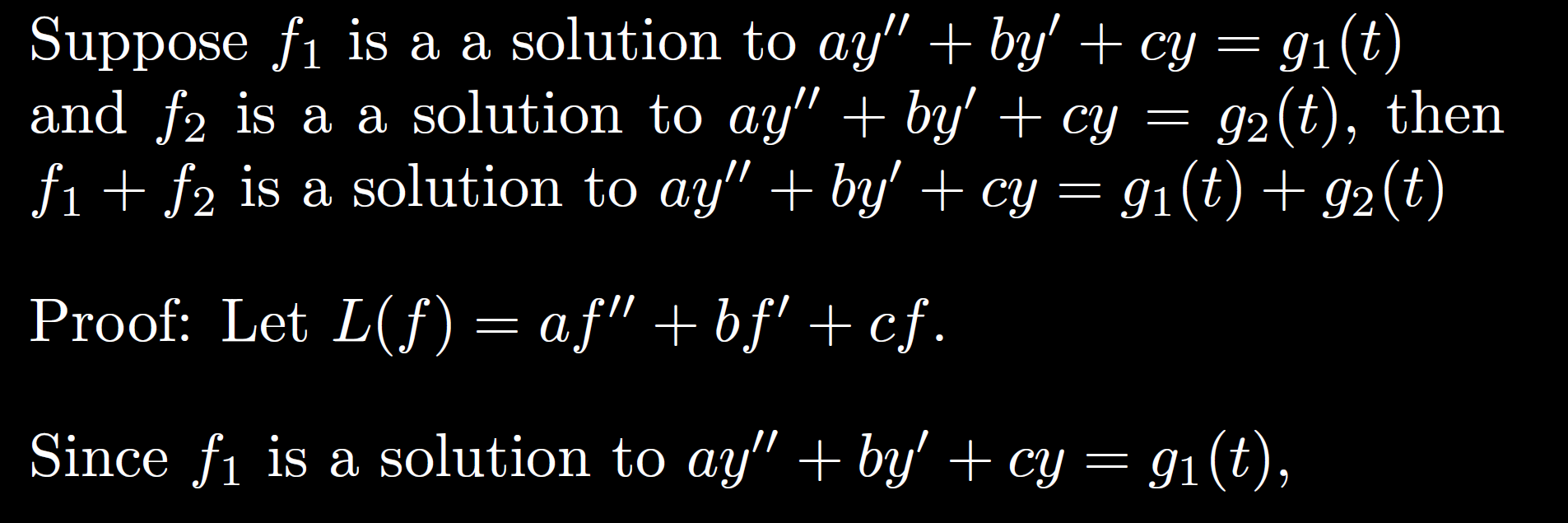 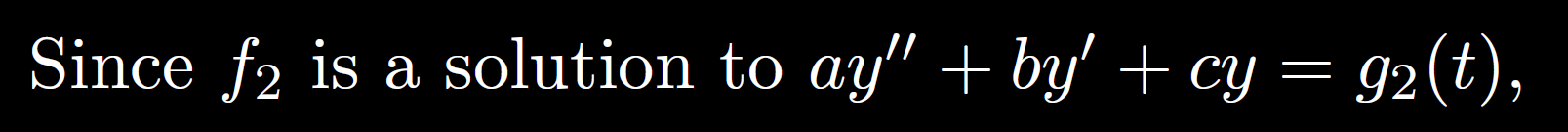 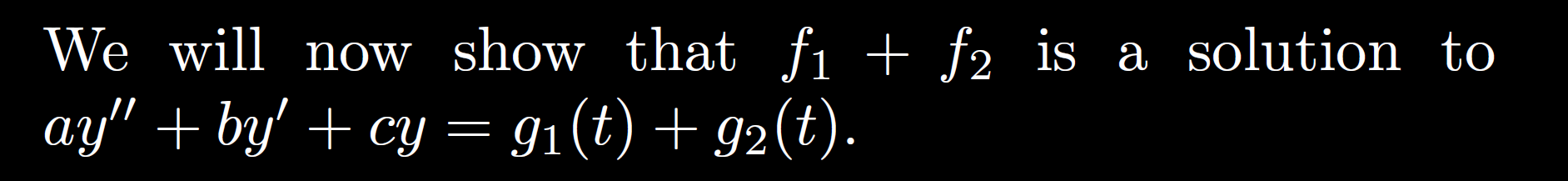 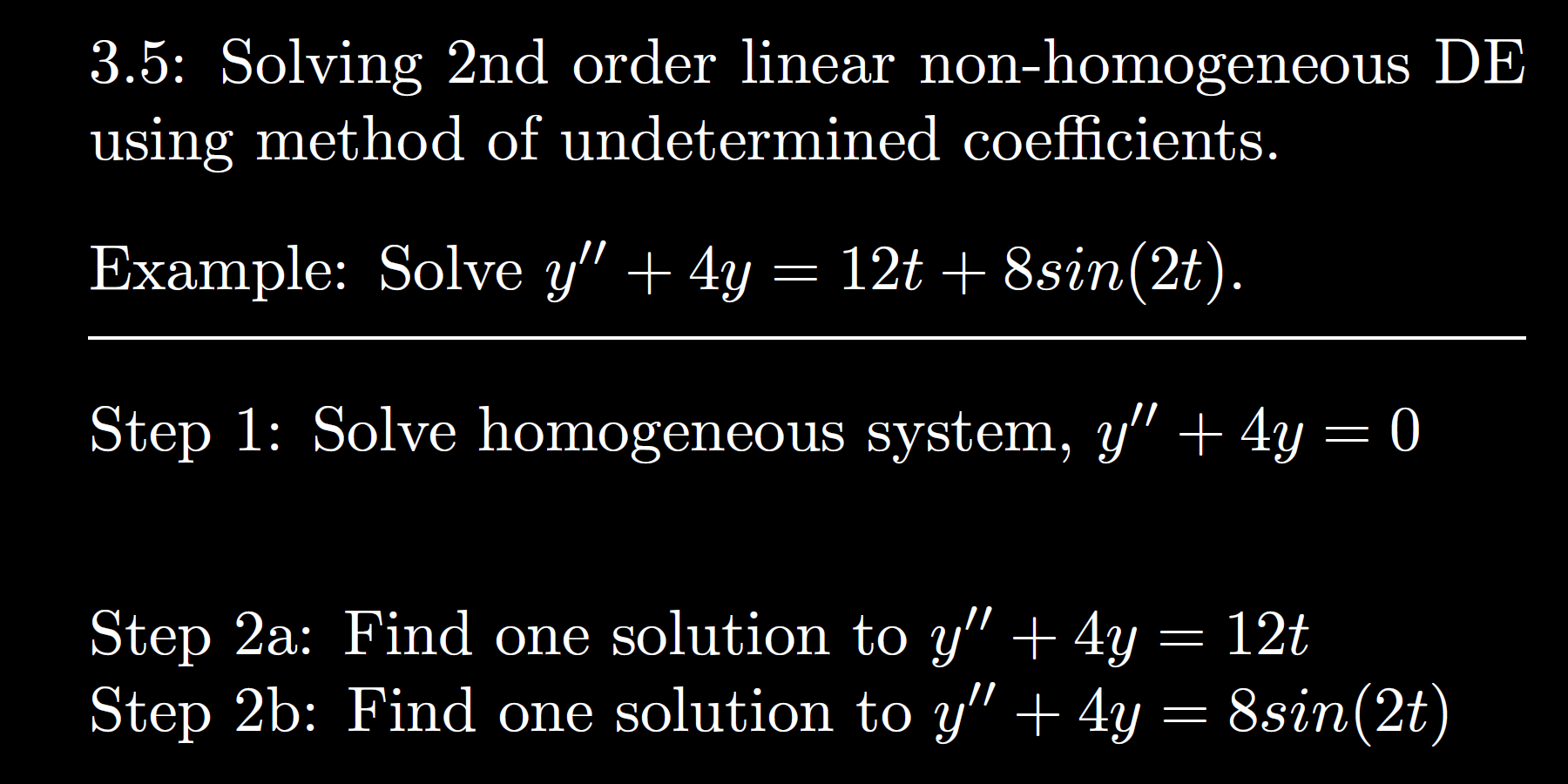 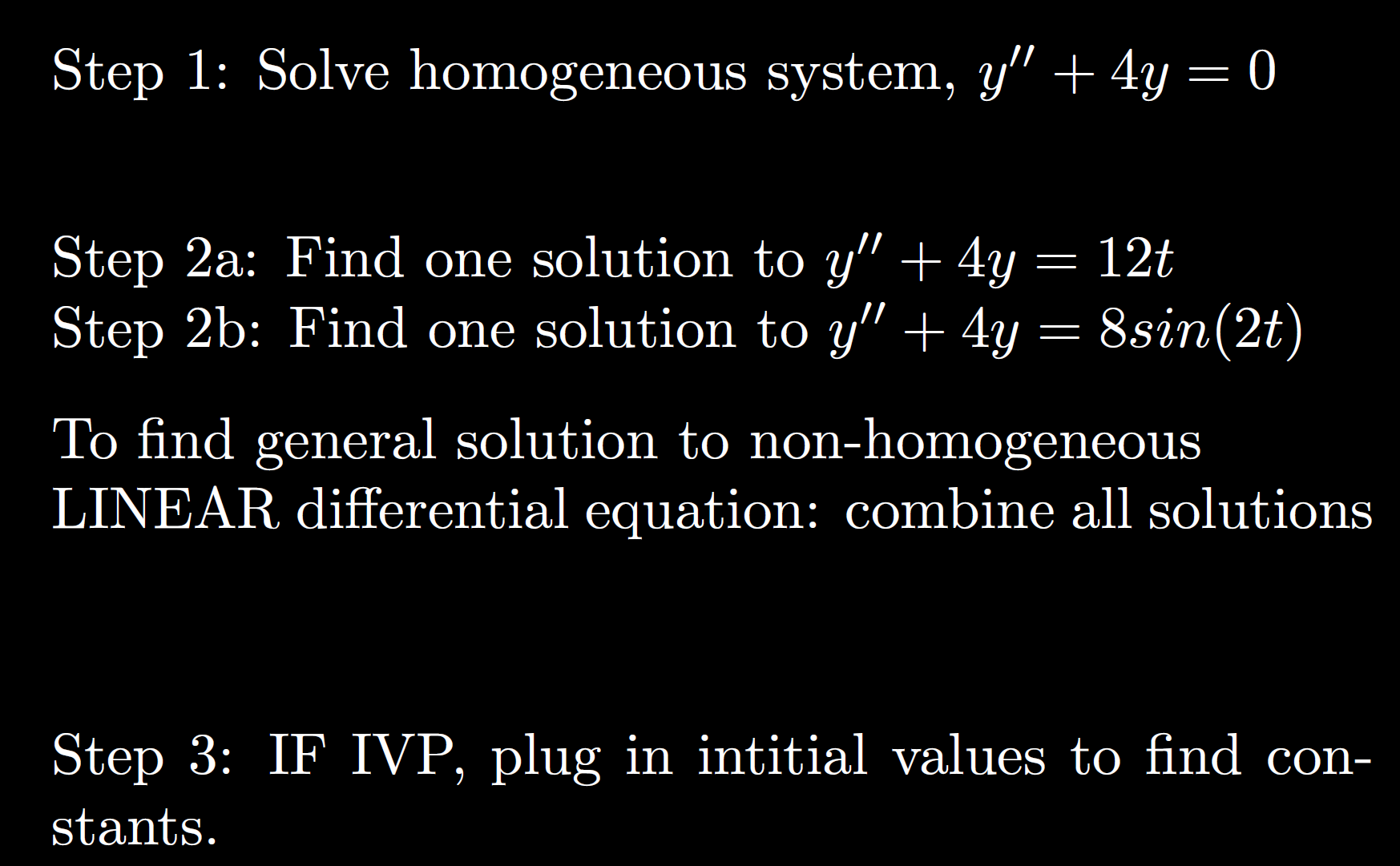 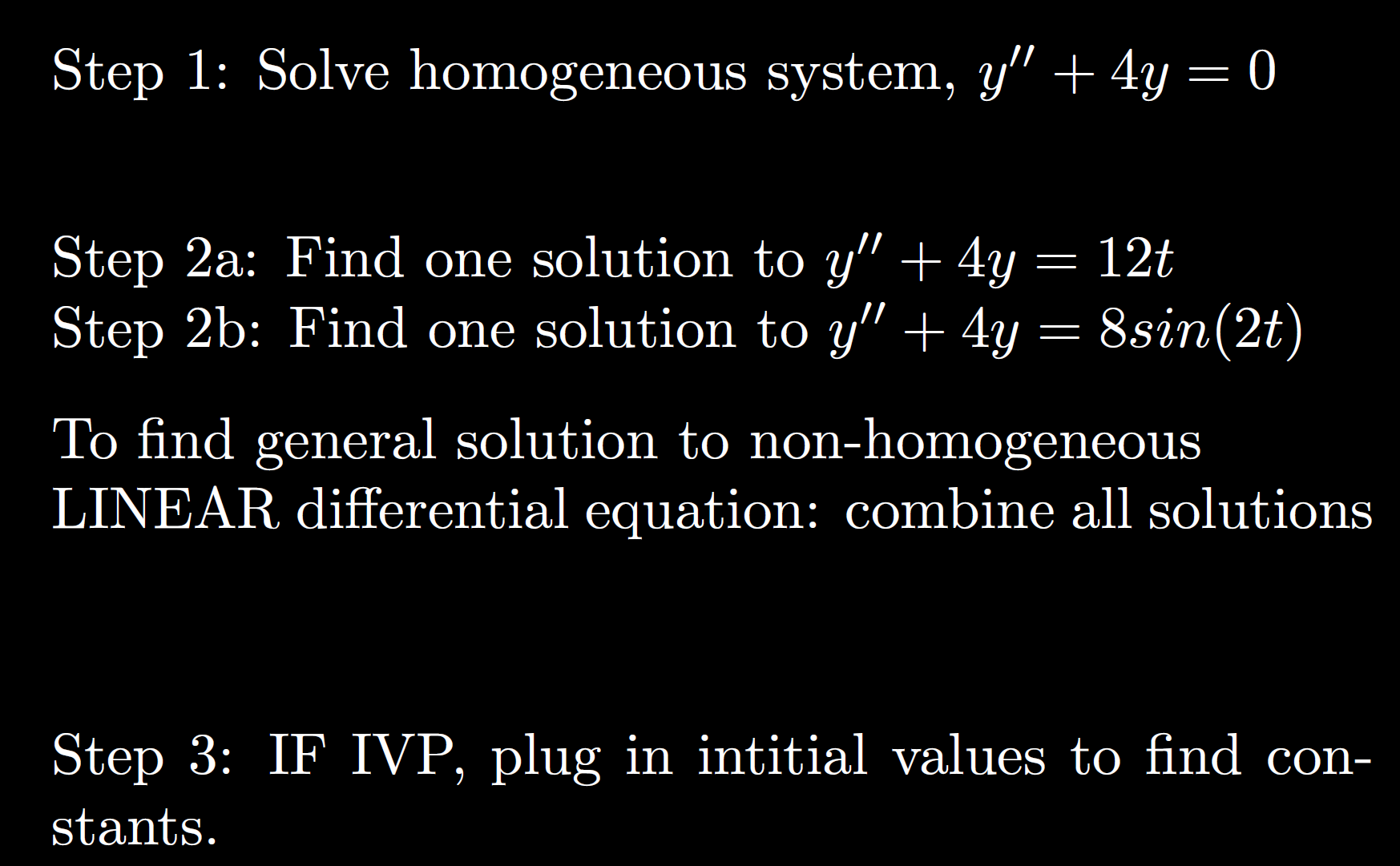 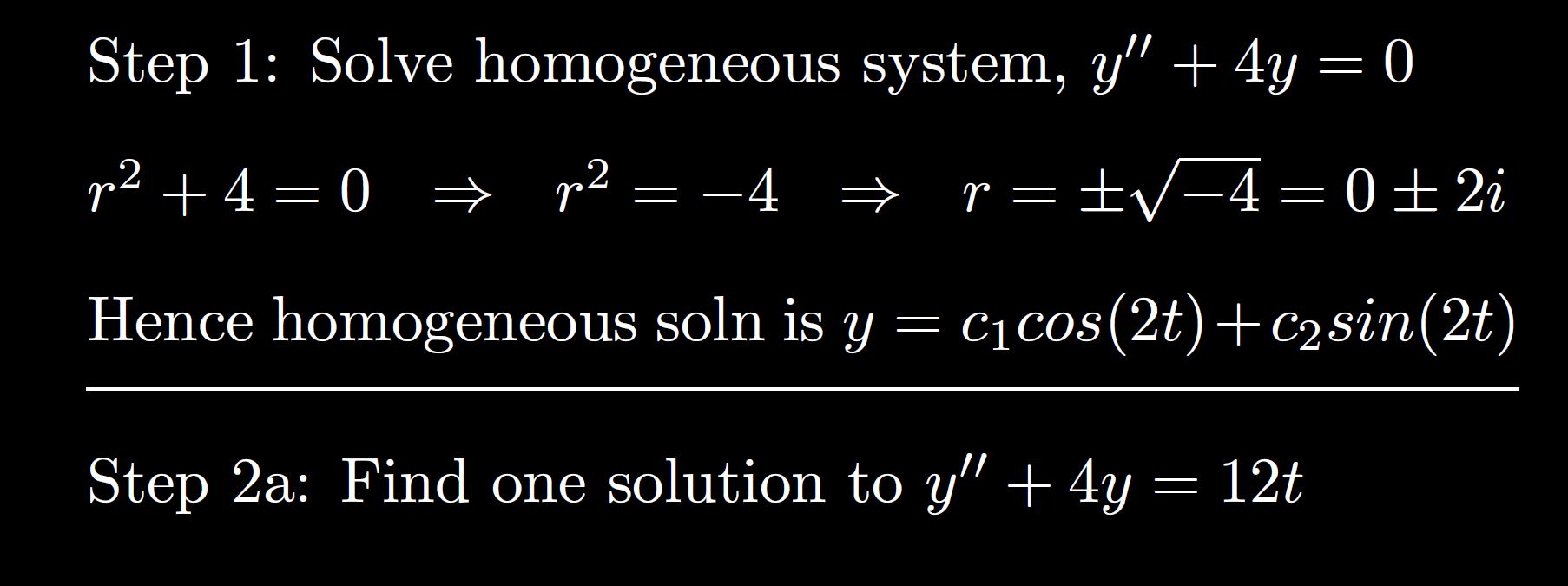 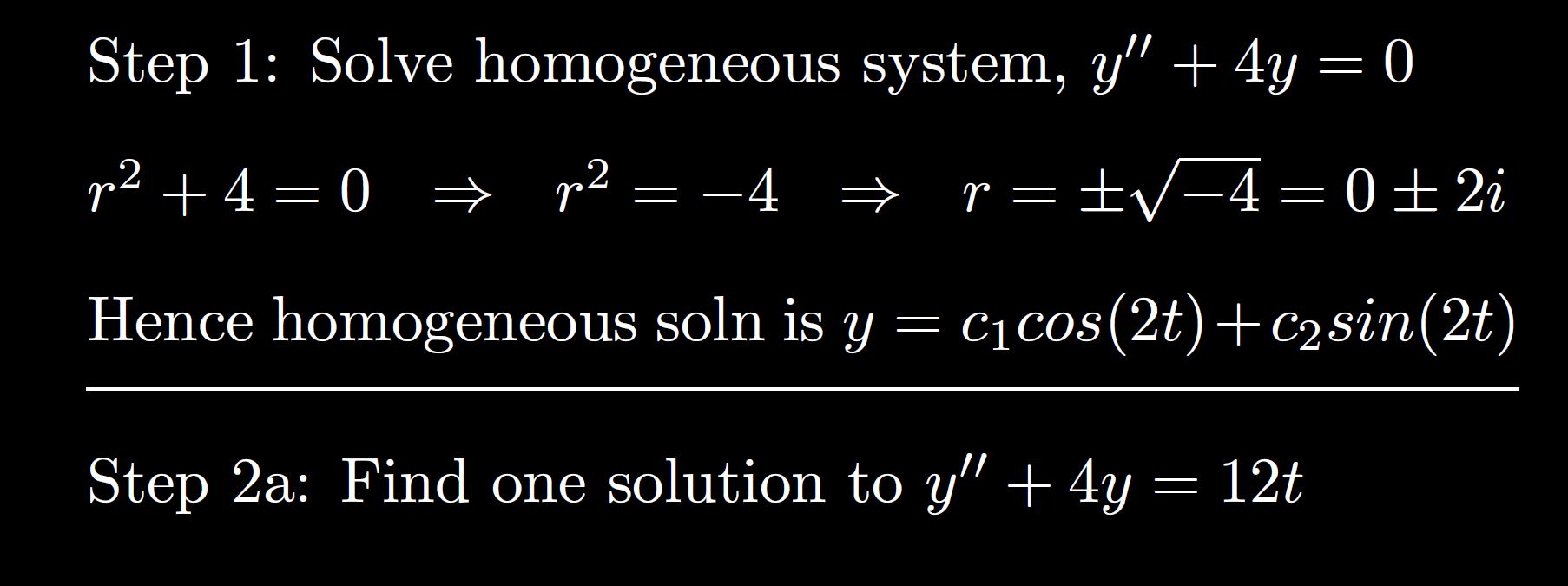 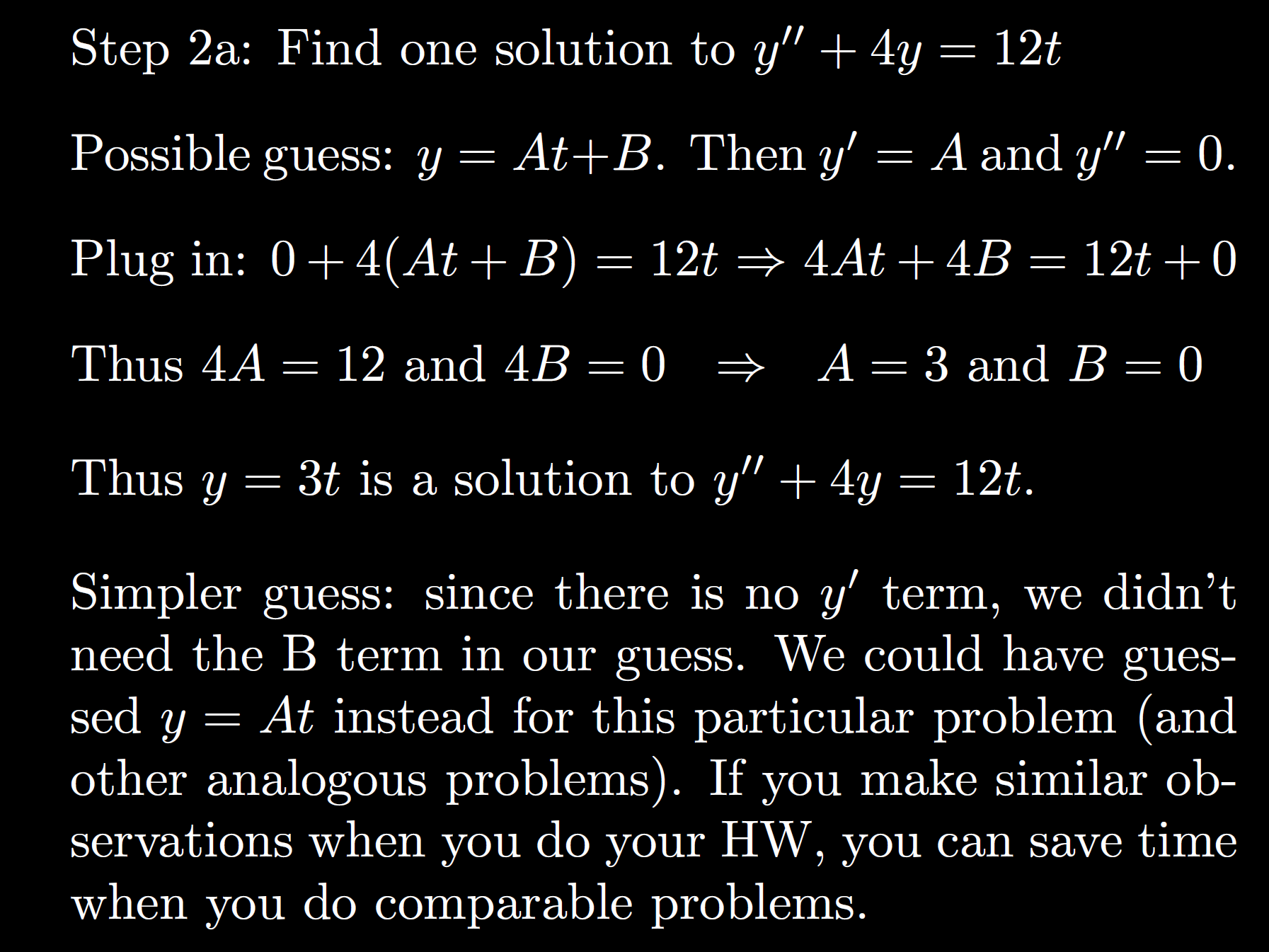 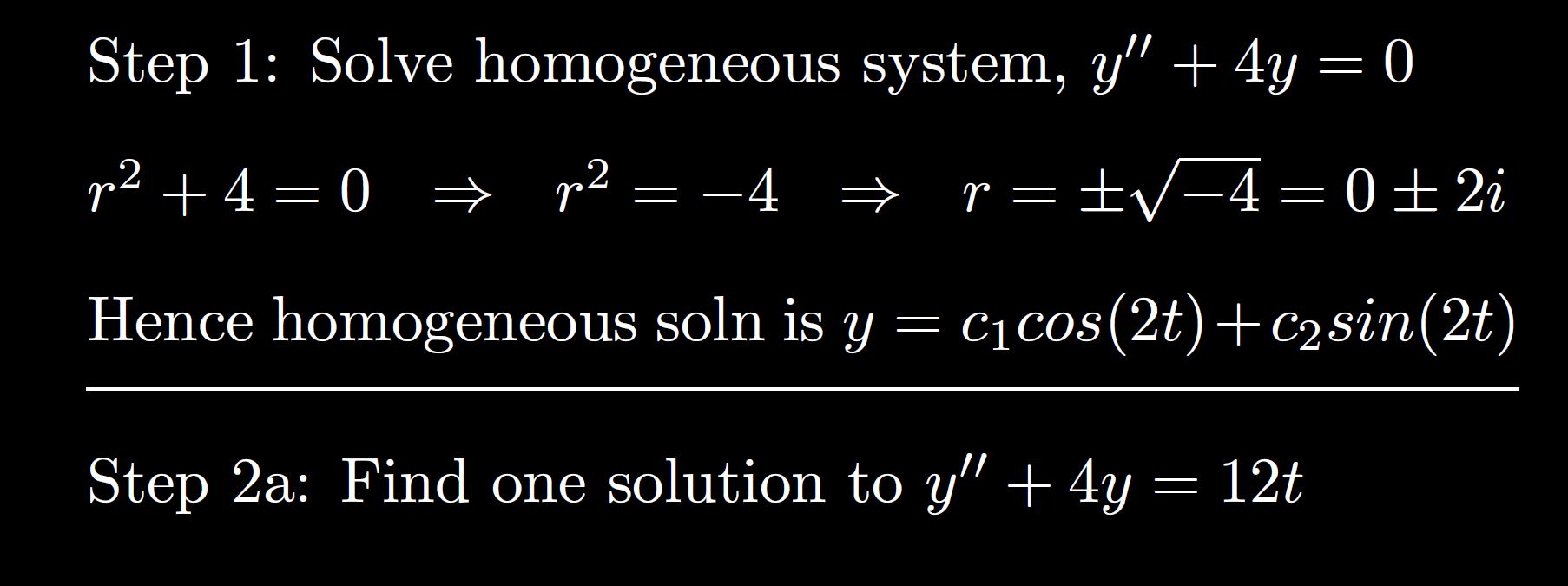 Possible exam question:  Explain why you don’t need constant term.

For partial credit, plug in y = At + B and/or y = At.
Explain difference for full credit.
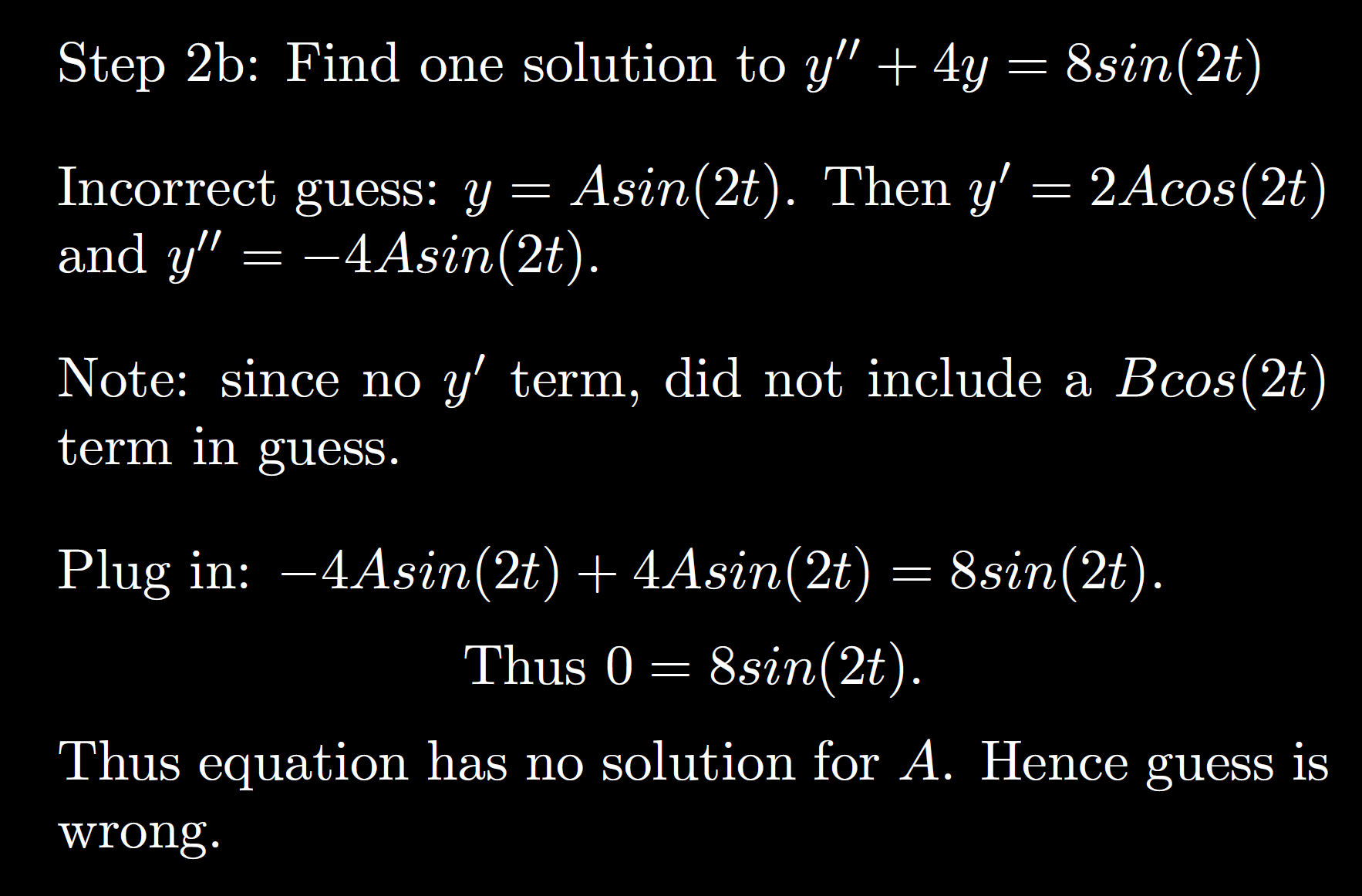 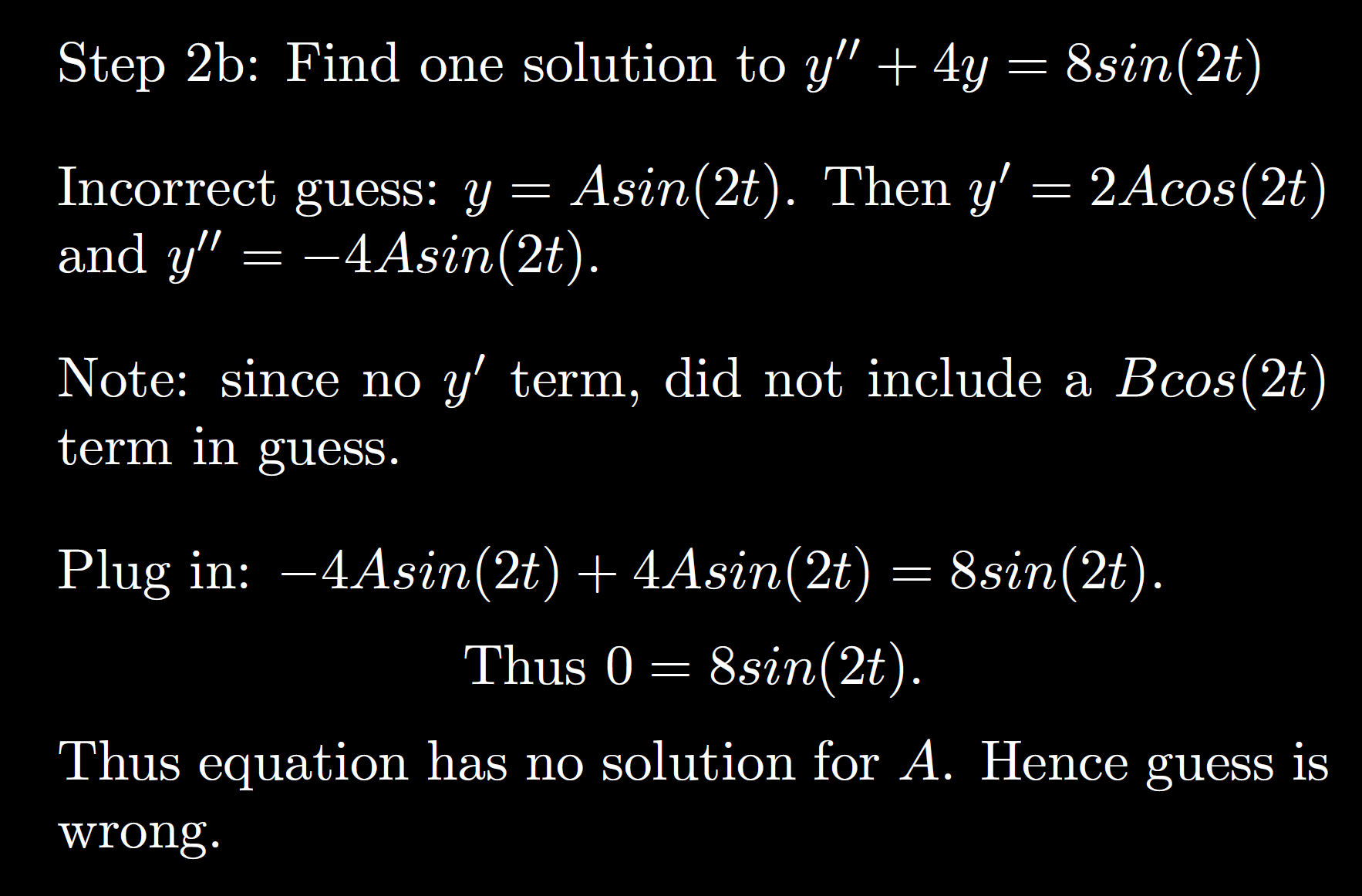 Possible exam question:  Explain why
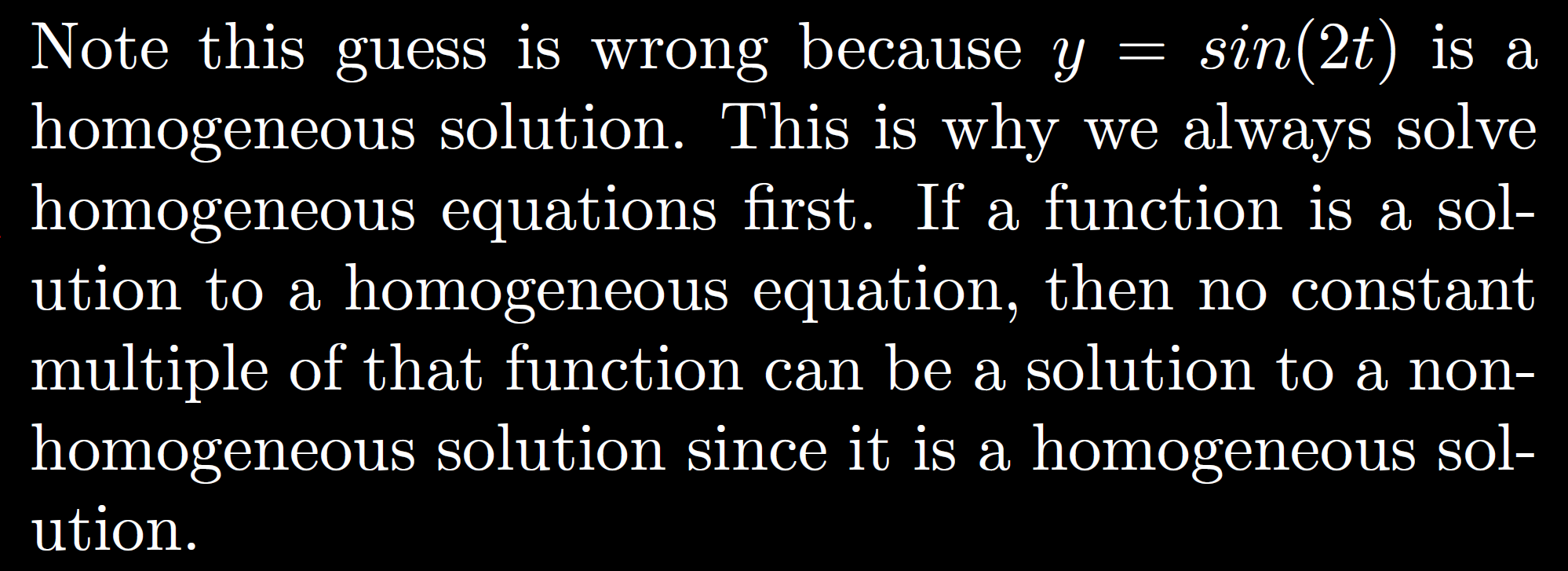 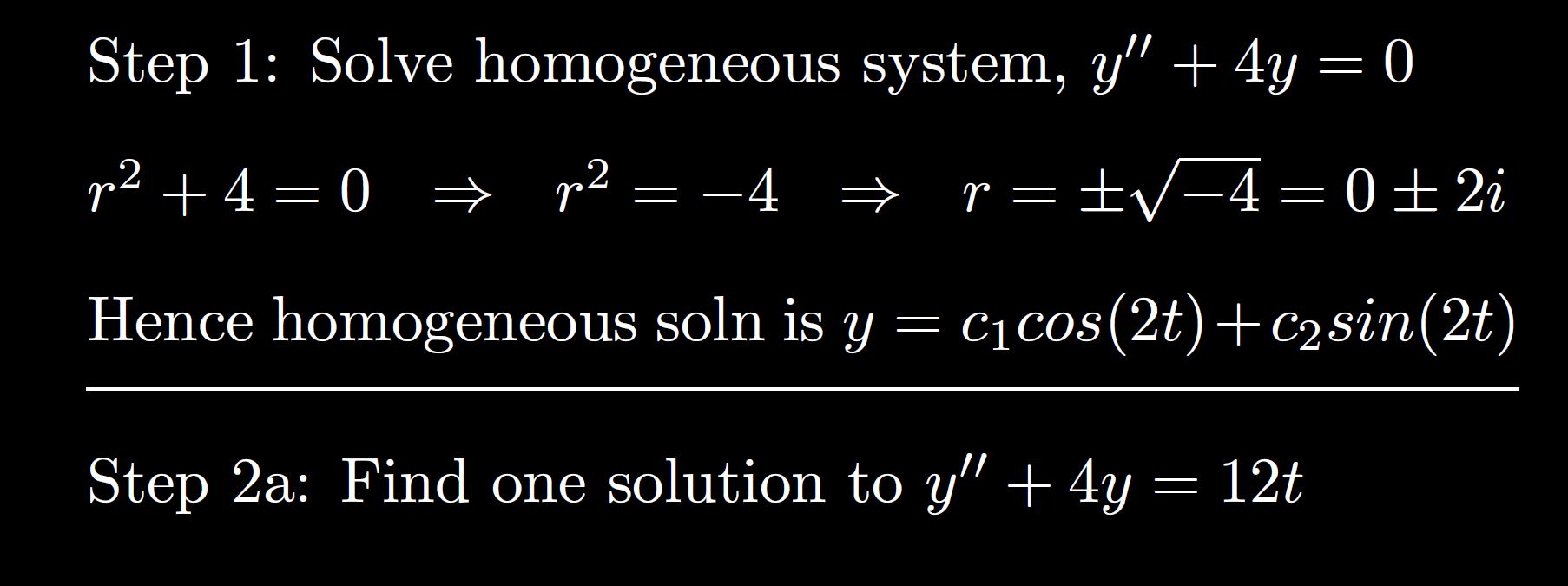 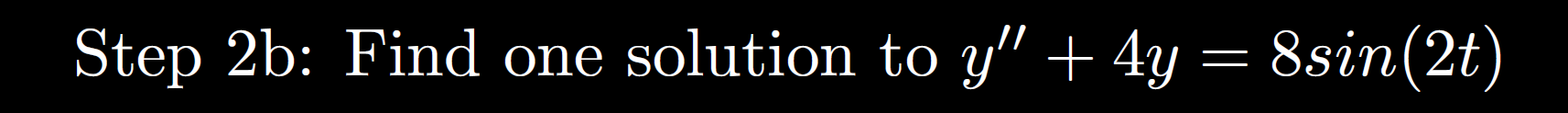 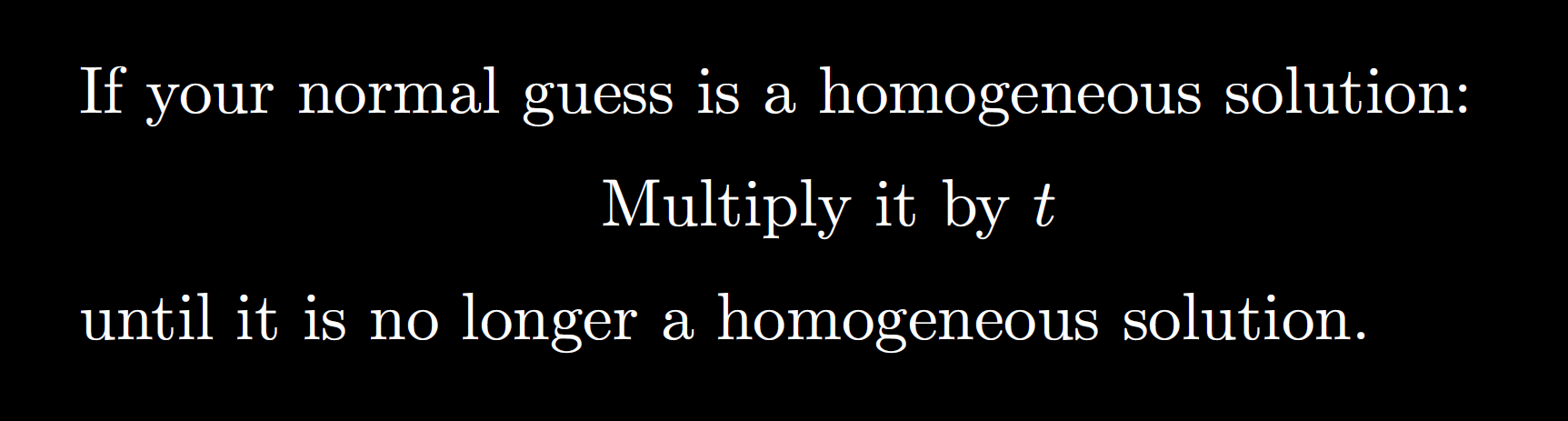 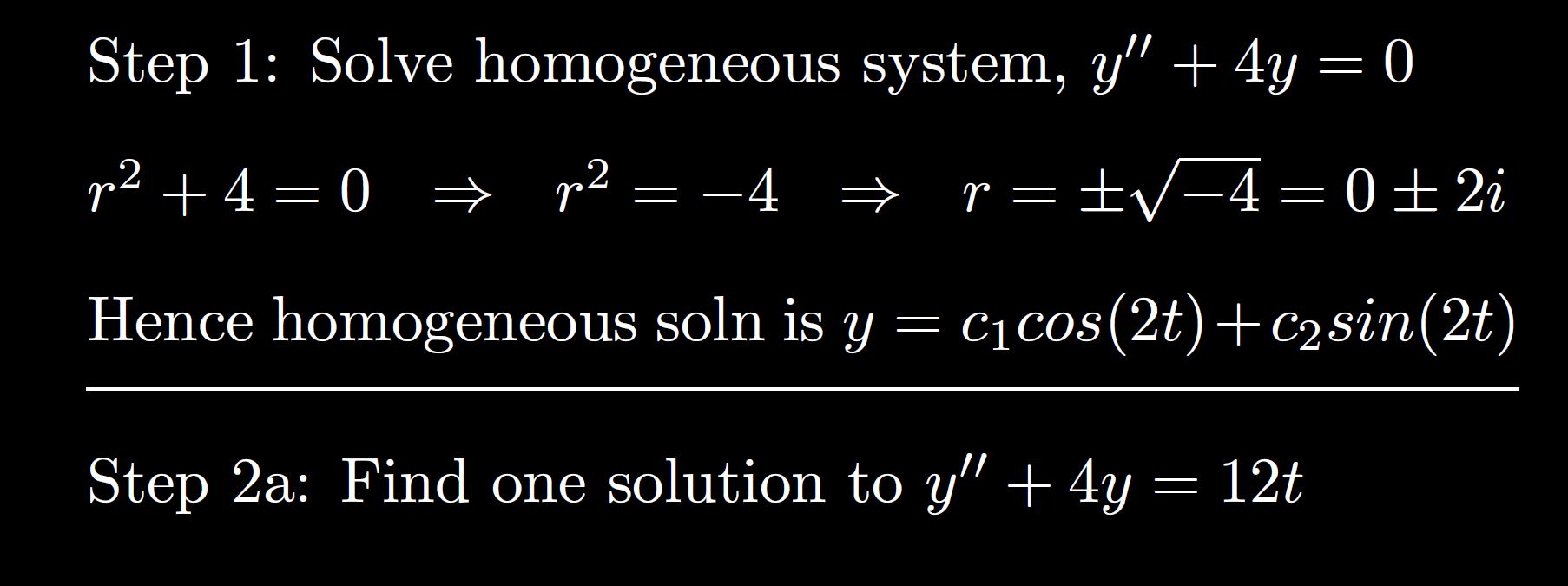 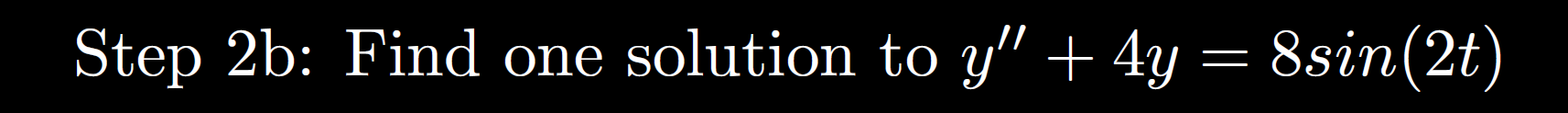 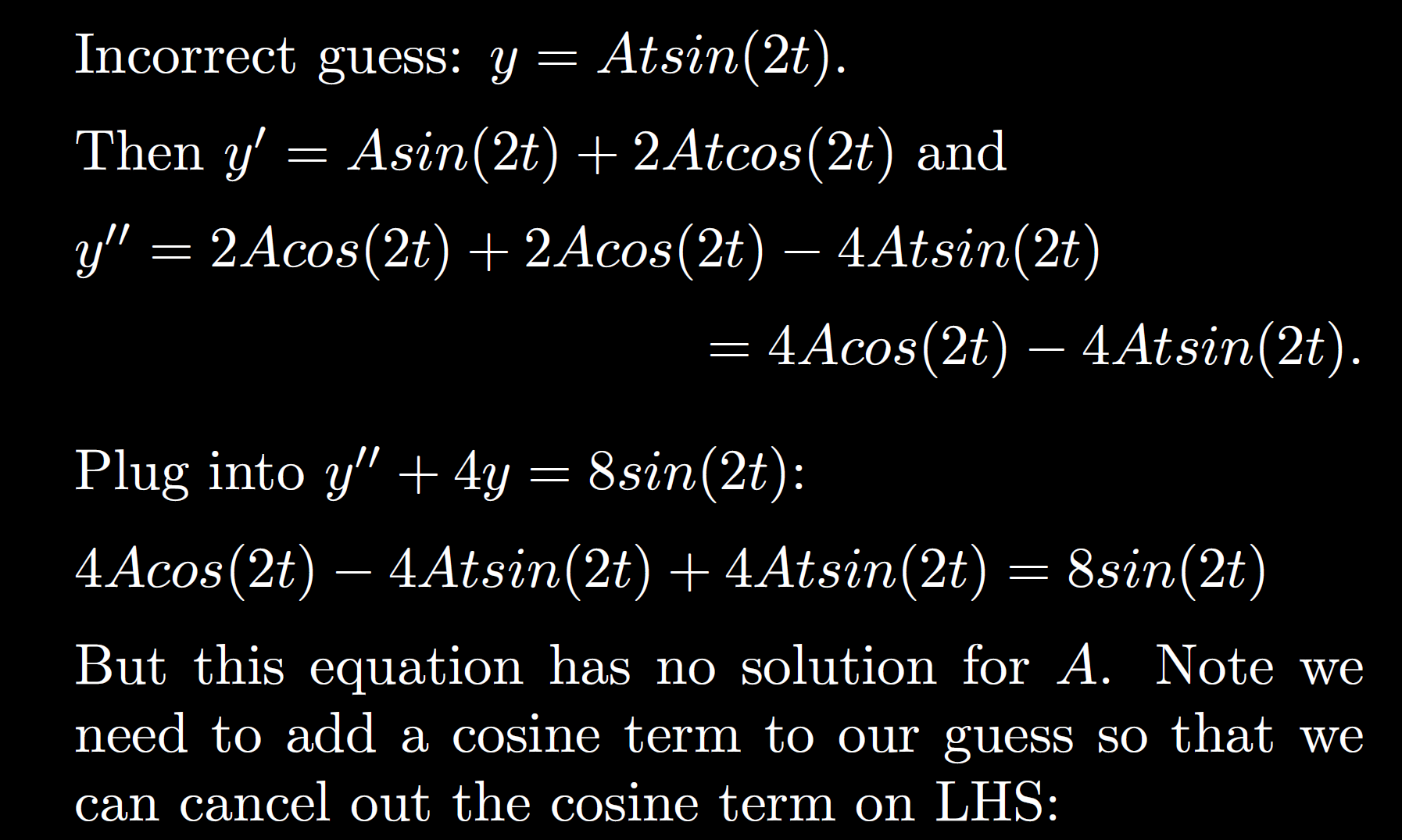 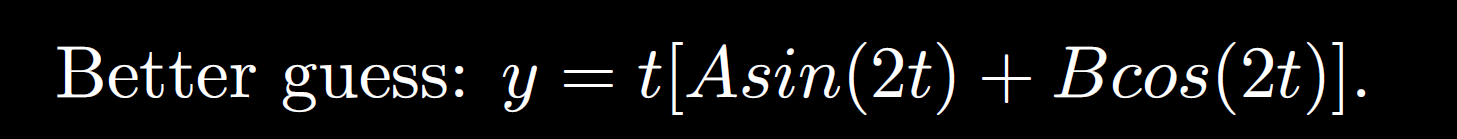 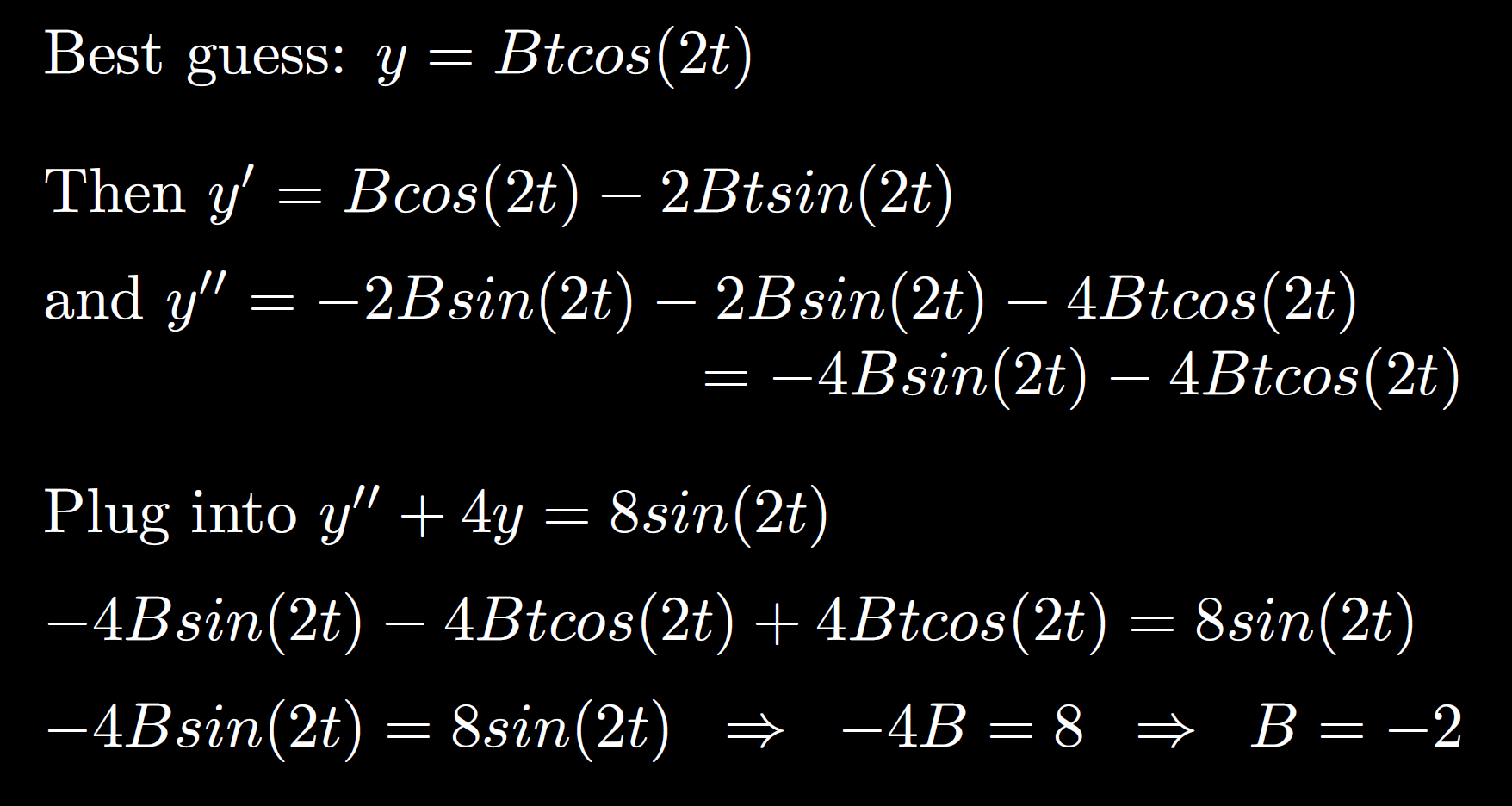 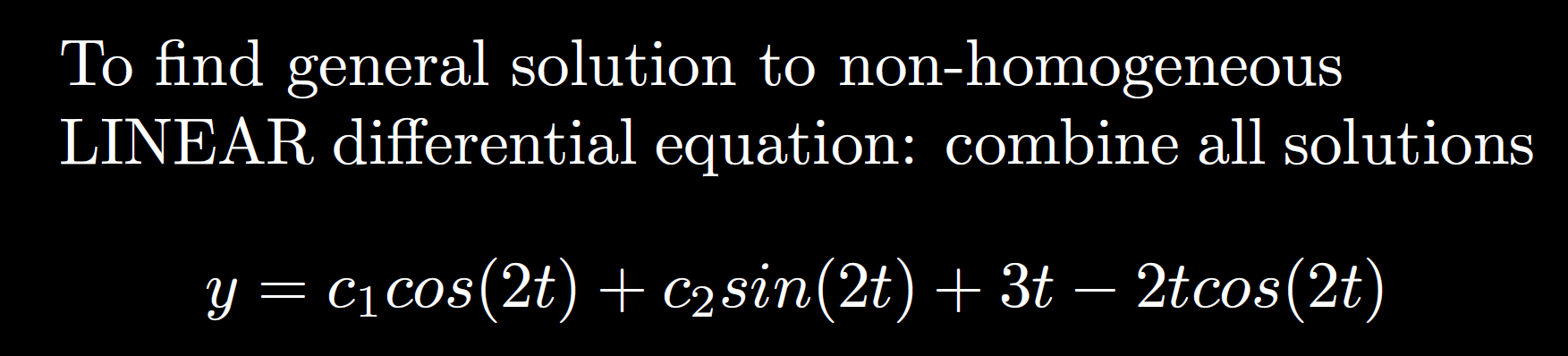 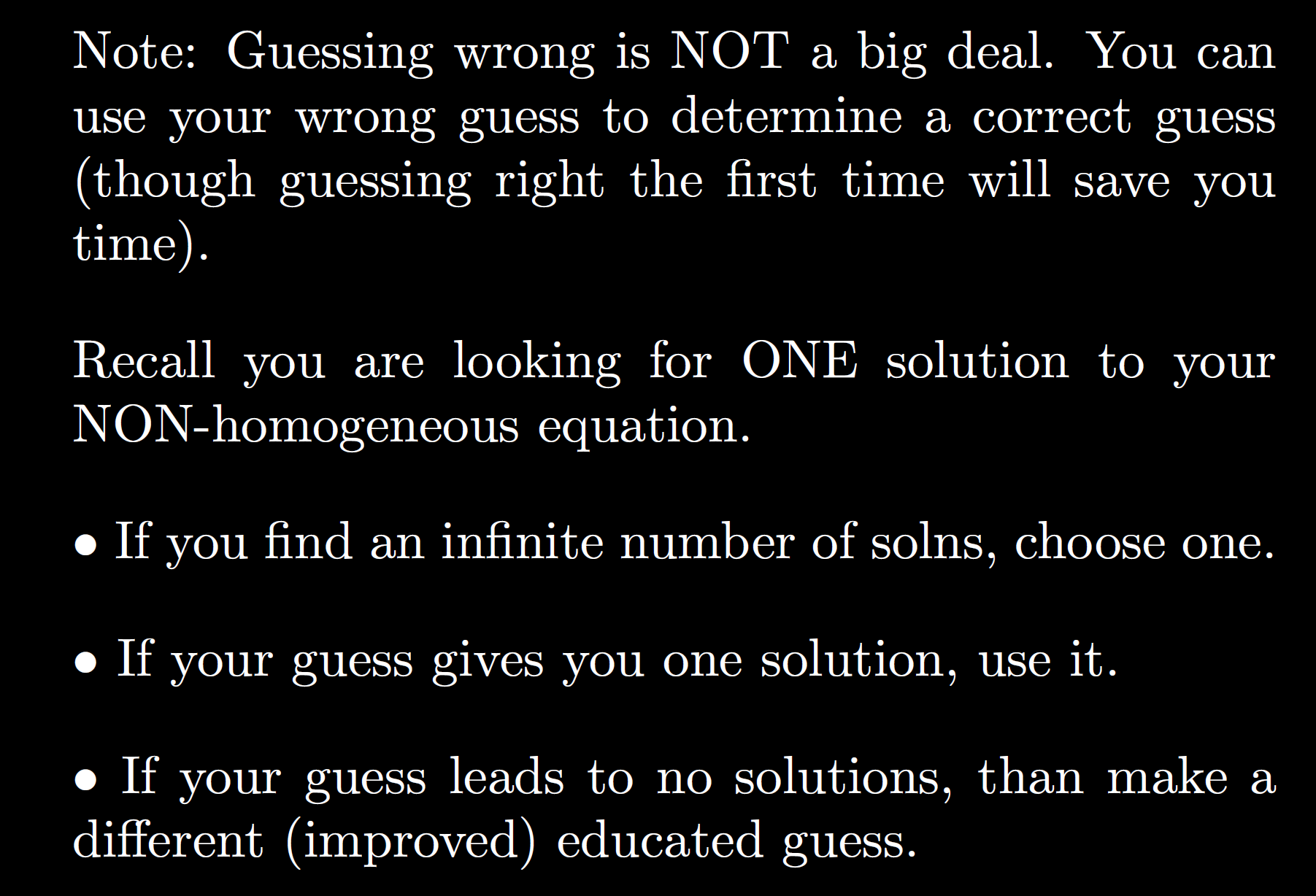